Week 1
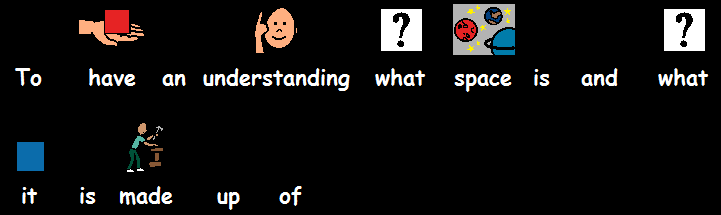 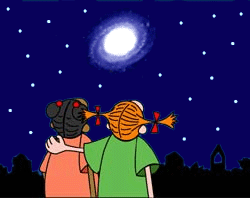 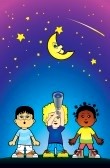 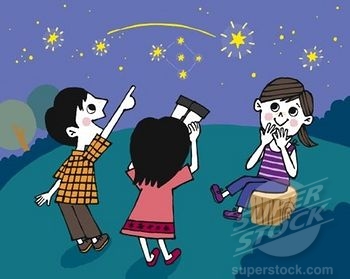 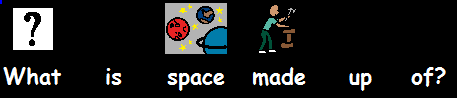 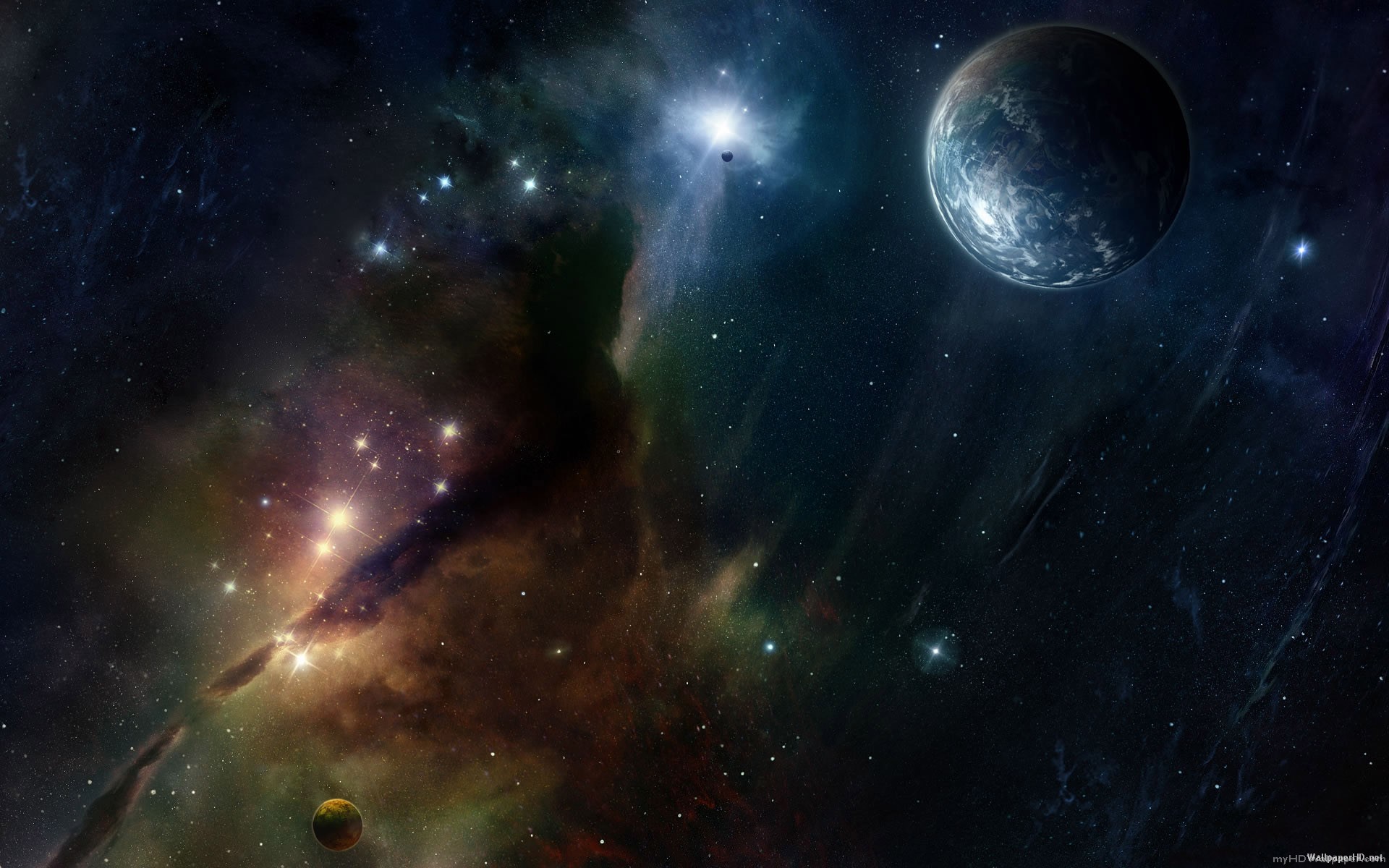 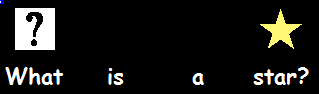 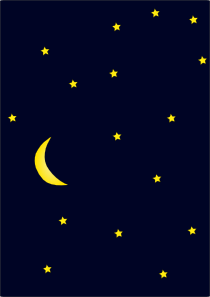 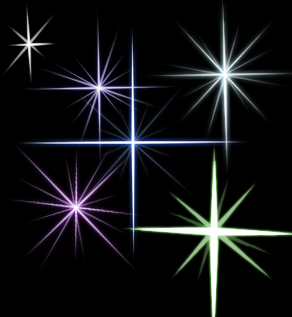 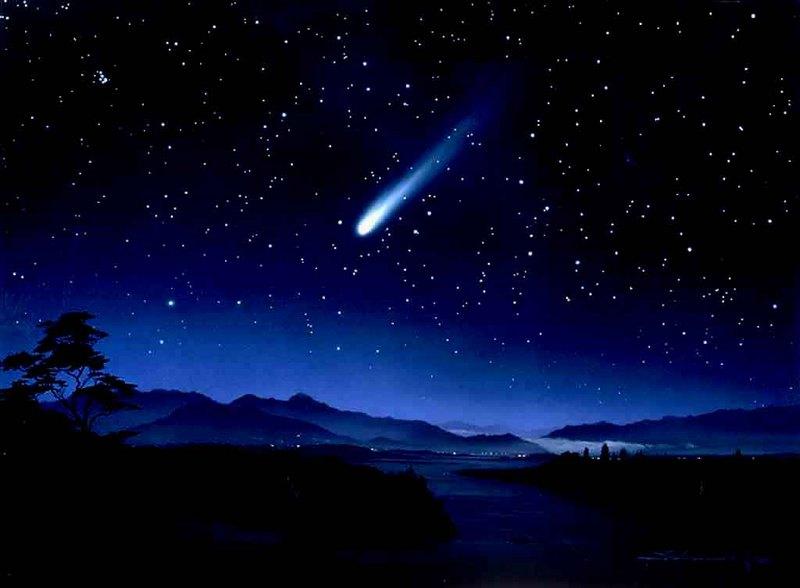 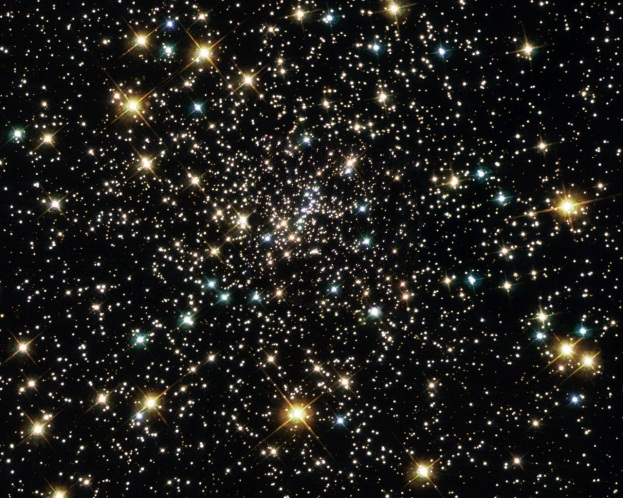 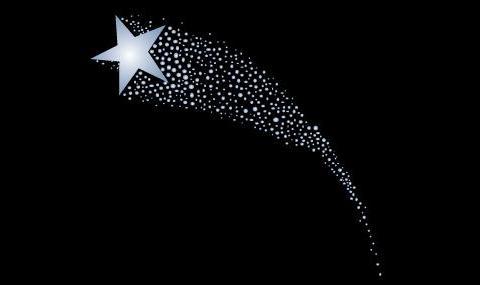 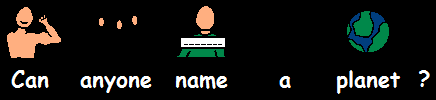 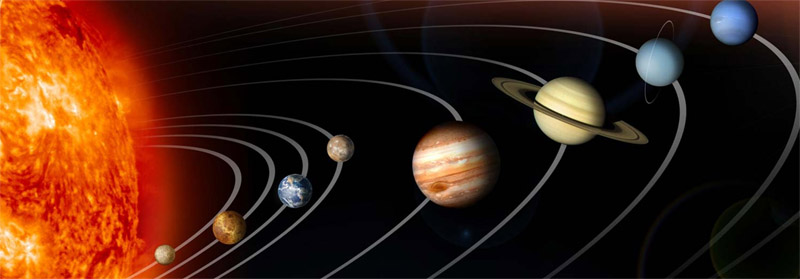 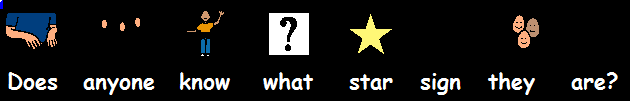 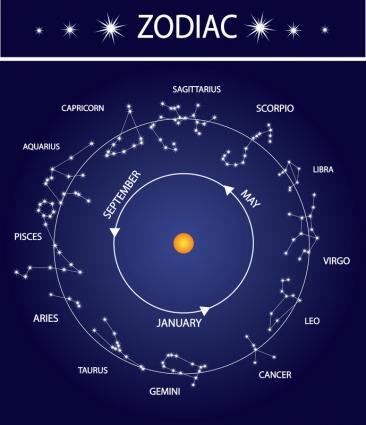 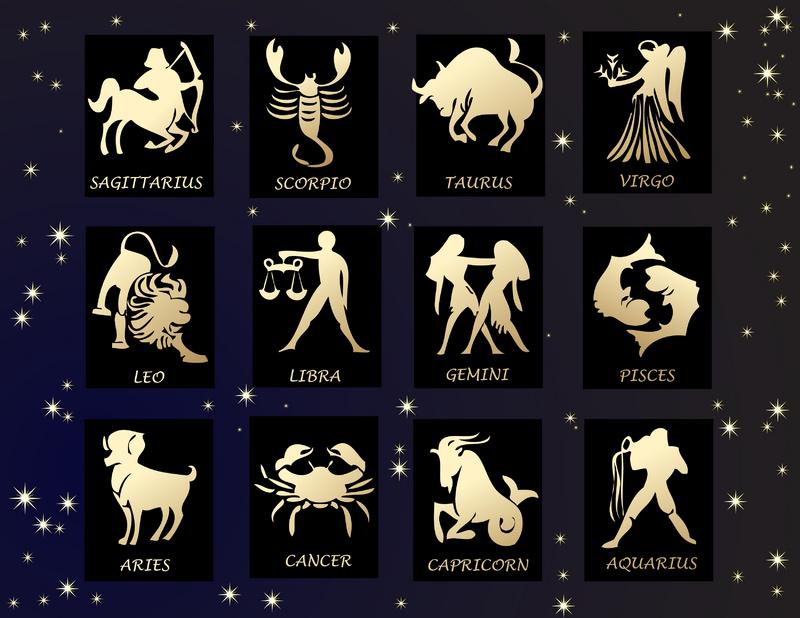 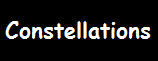 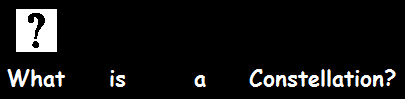 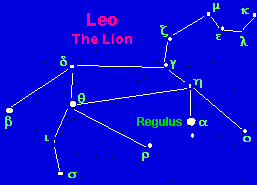 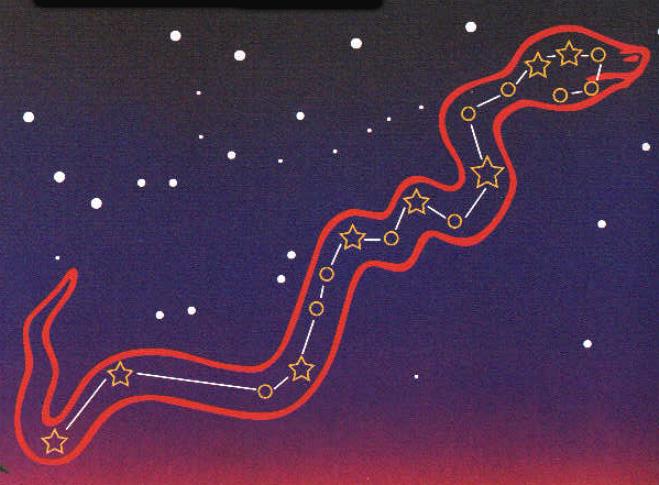 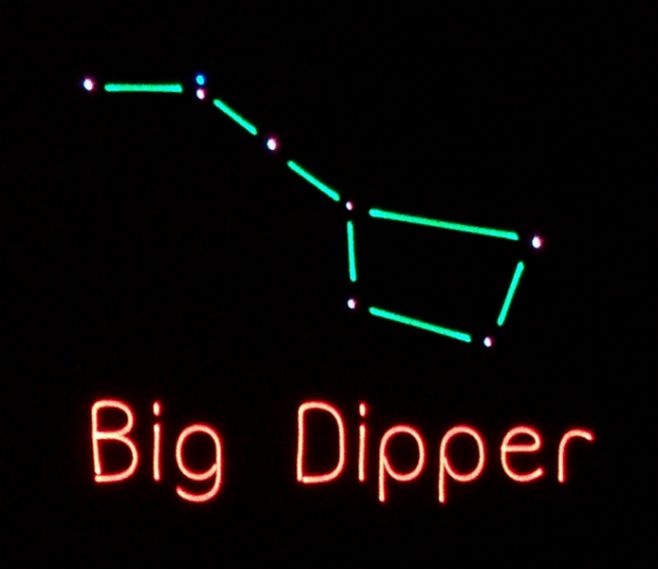 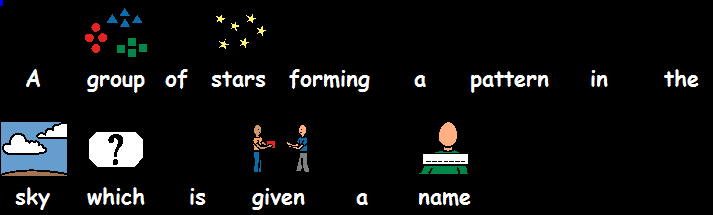 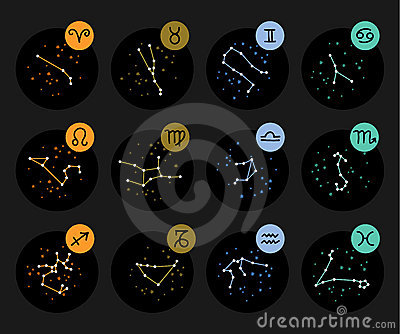 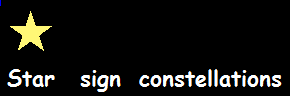 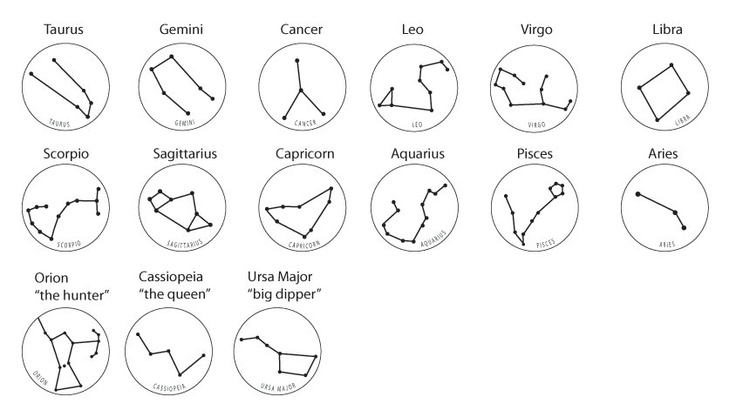 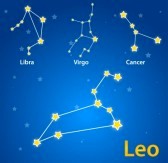 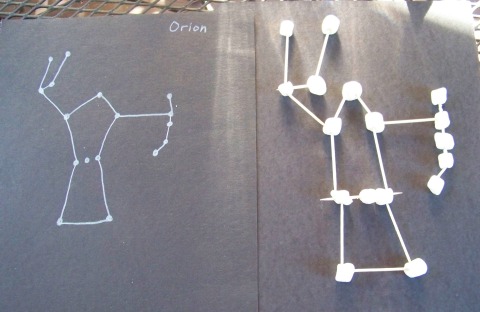 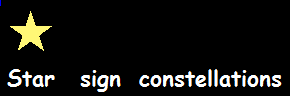 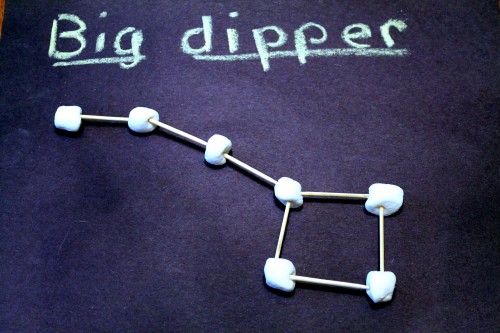 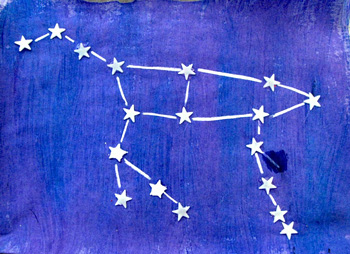 Week 2
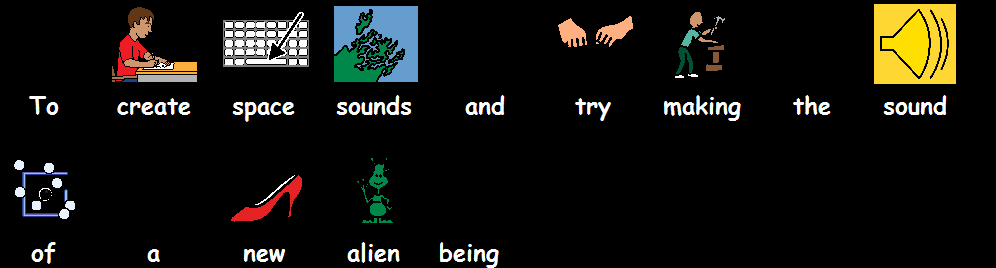 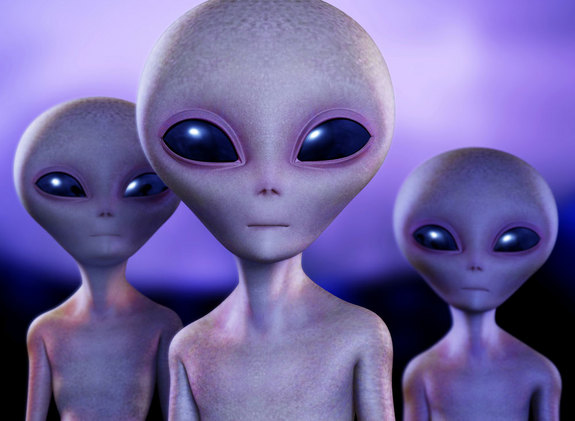 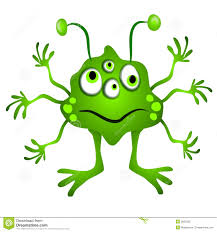 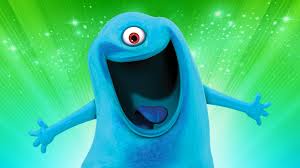 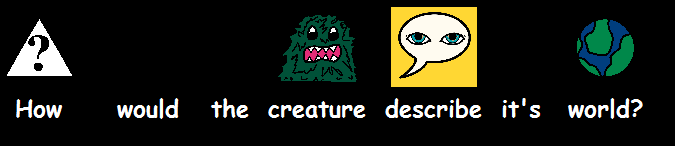 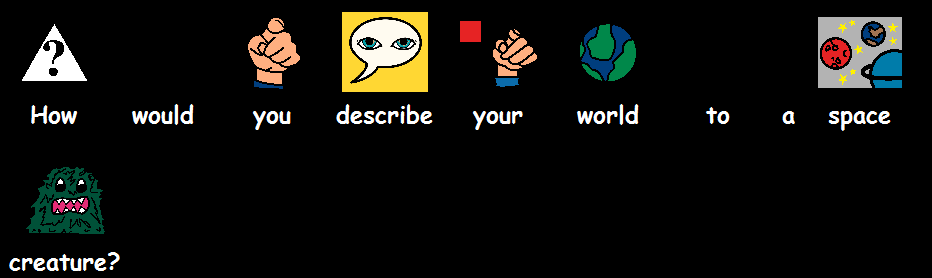 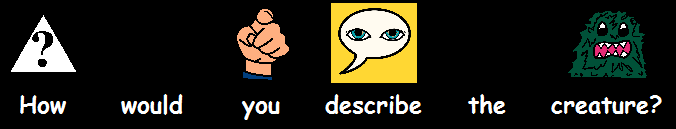 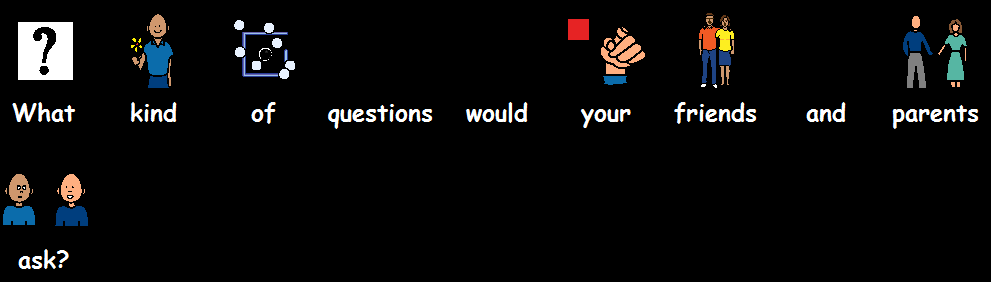 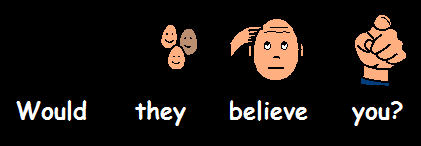 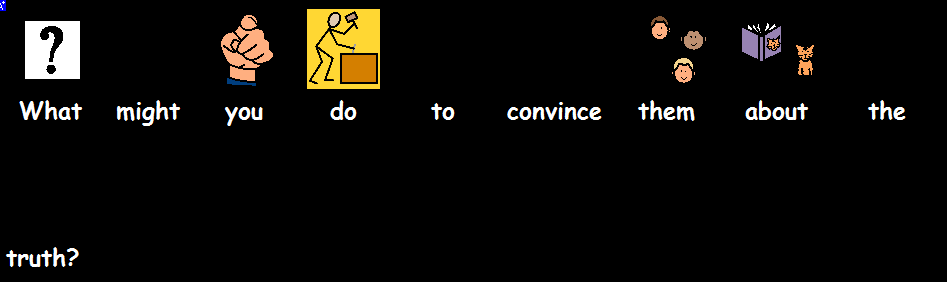 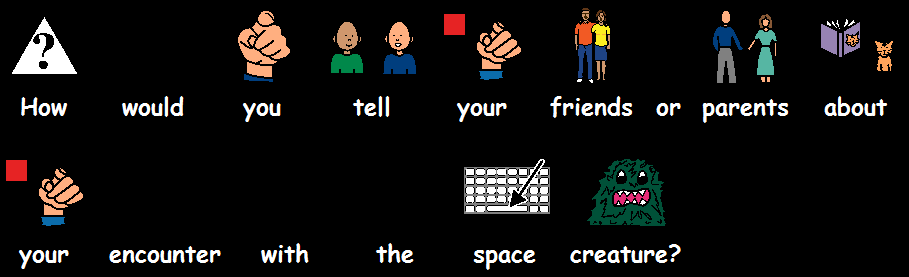 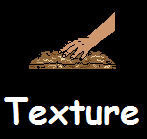 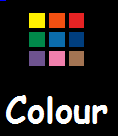 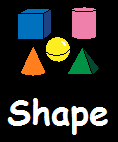 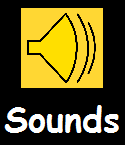 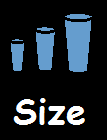 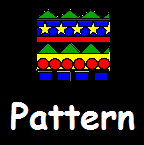 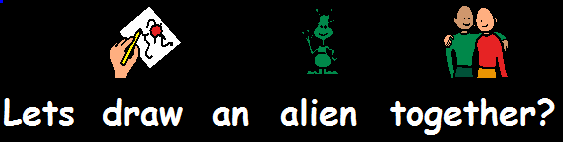 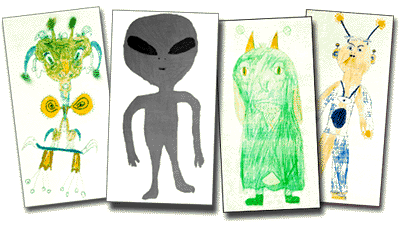 Week 3
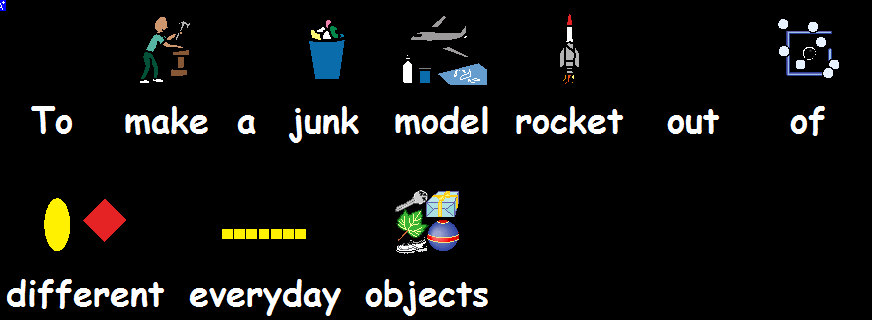 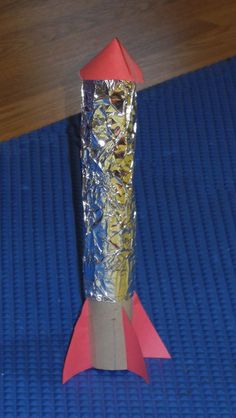 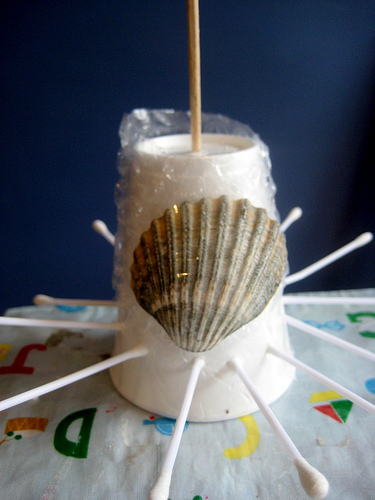 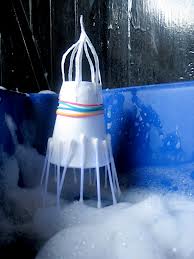 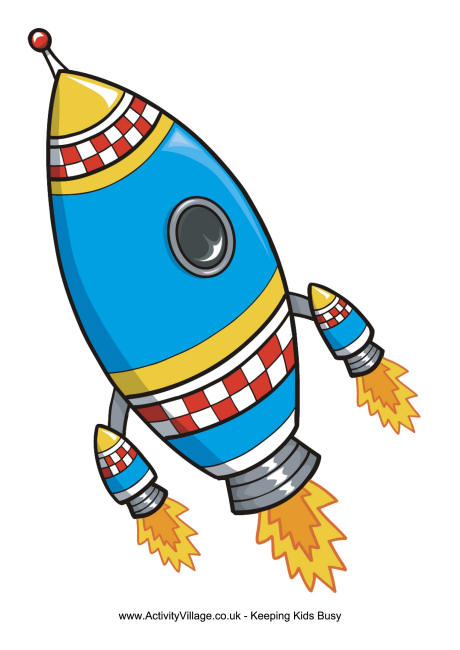 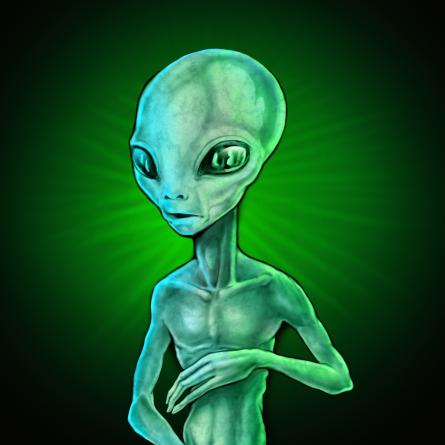 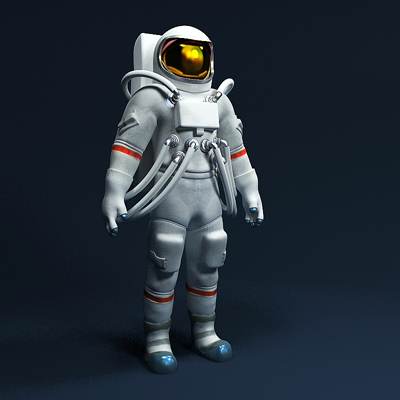 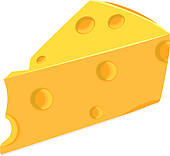 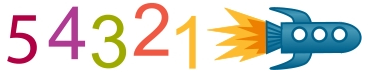 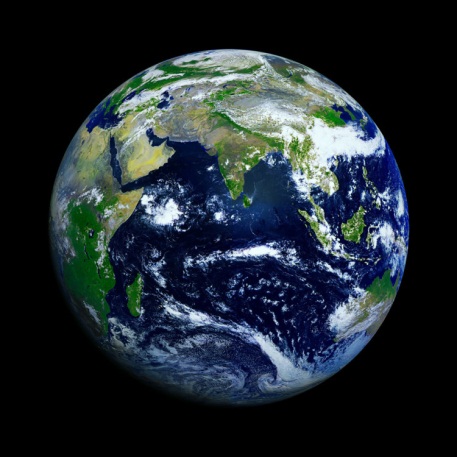 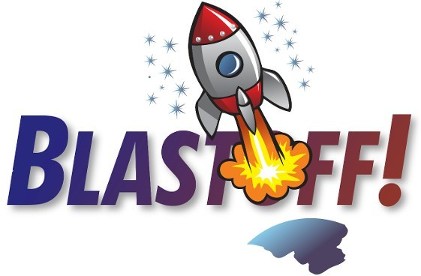 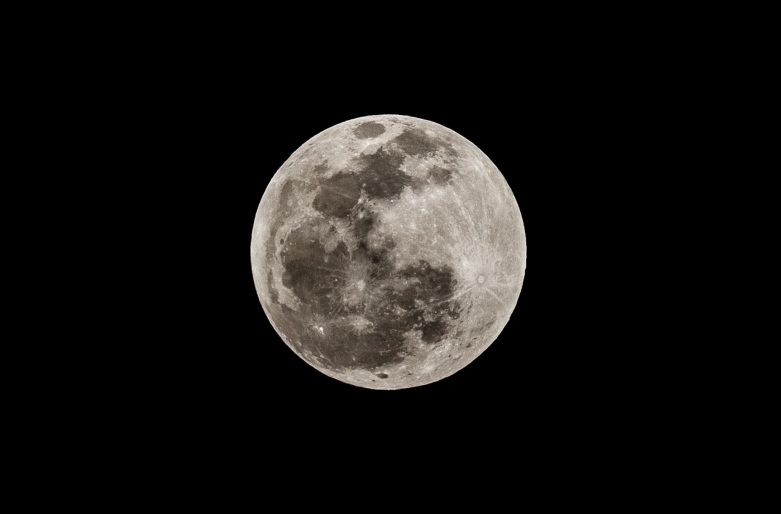 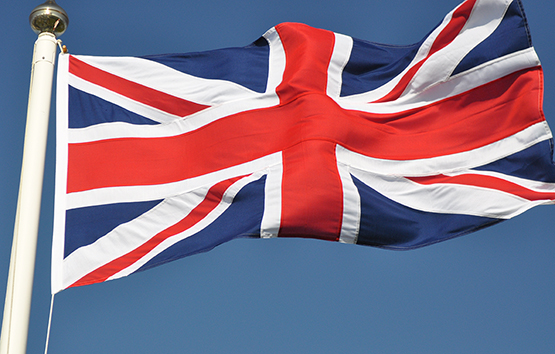 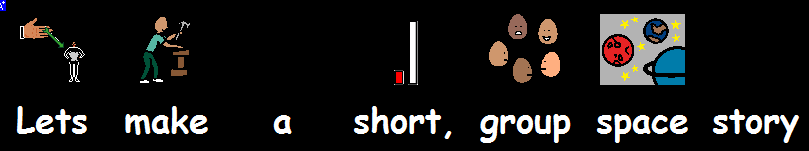 Week 4
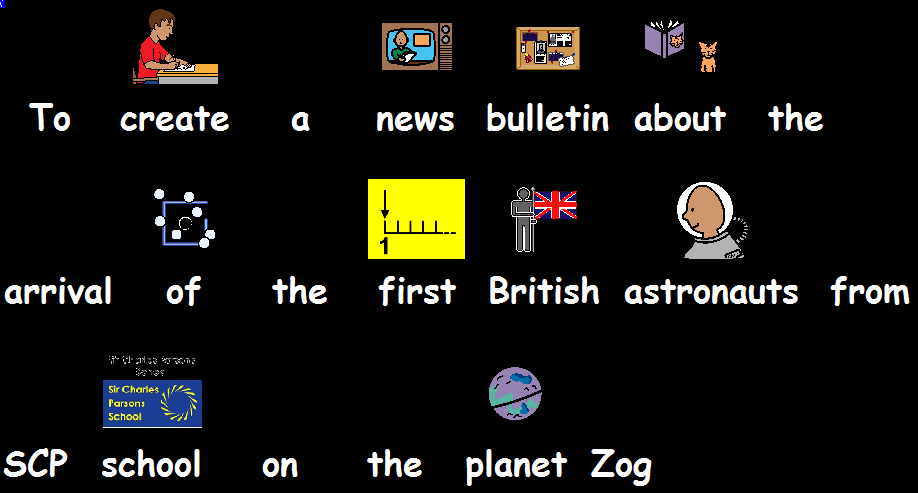 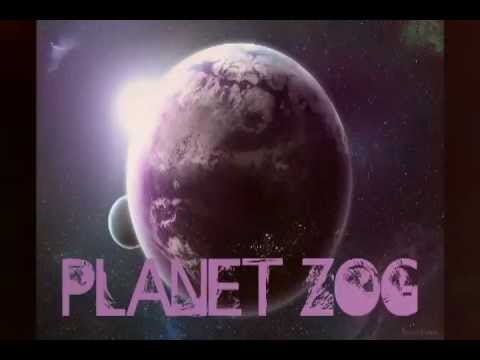 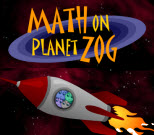 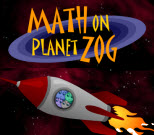 The Solar System
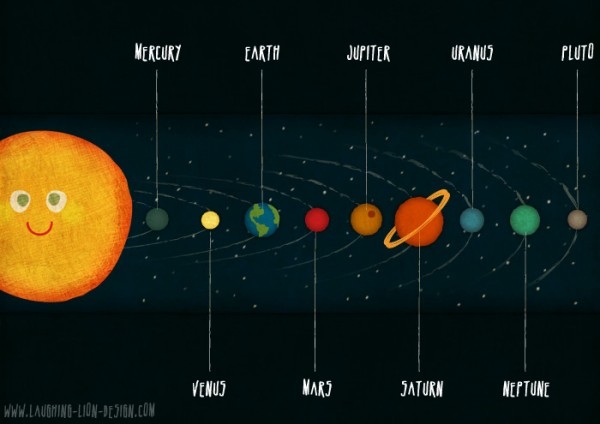 Interesting facts….
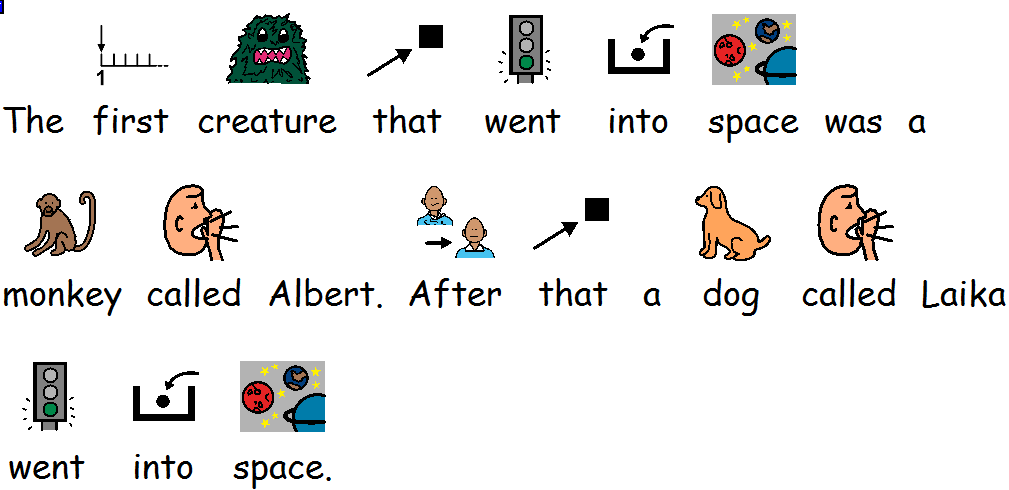 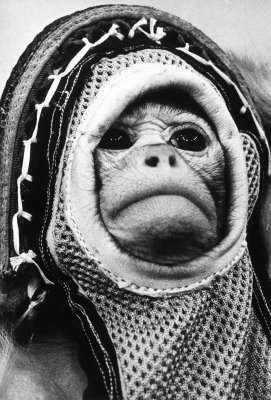 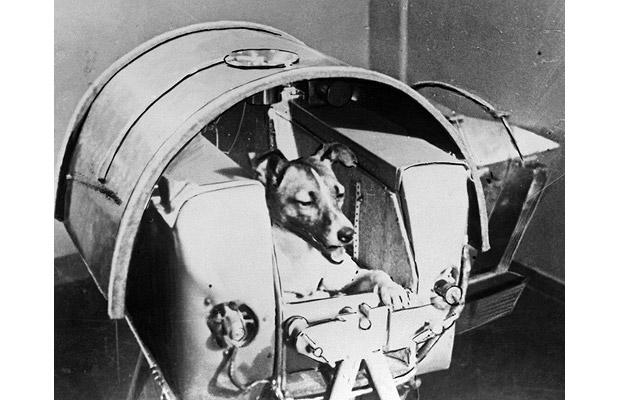 Laika
Albert
Interesting facts….
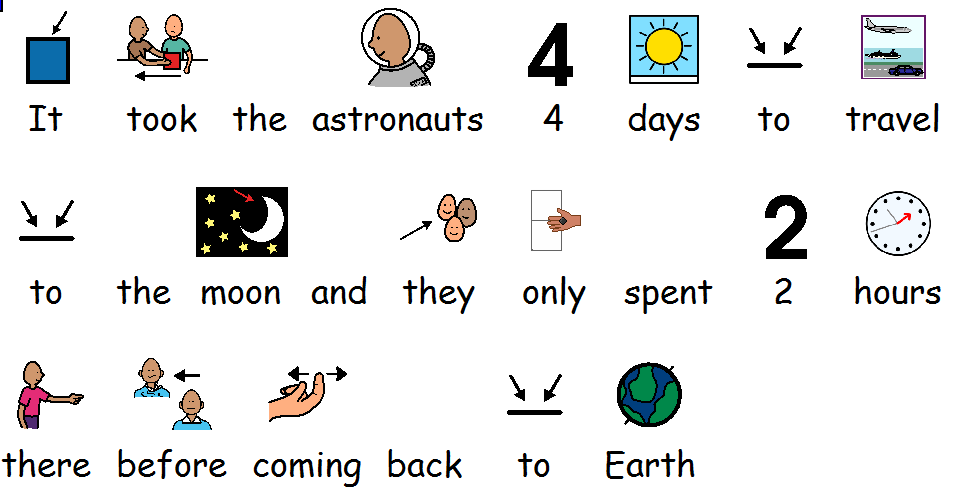 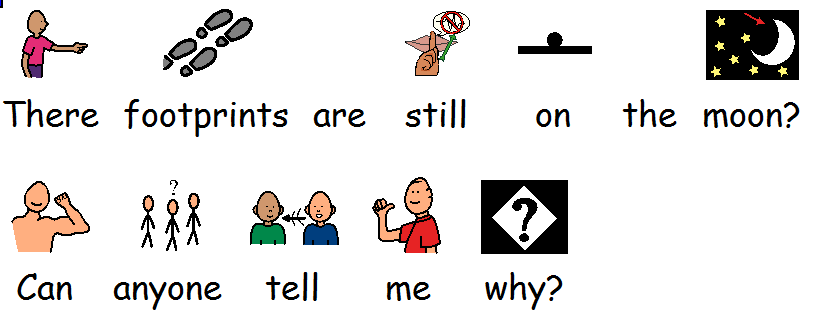 Interesting facts….
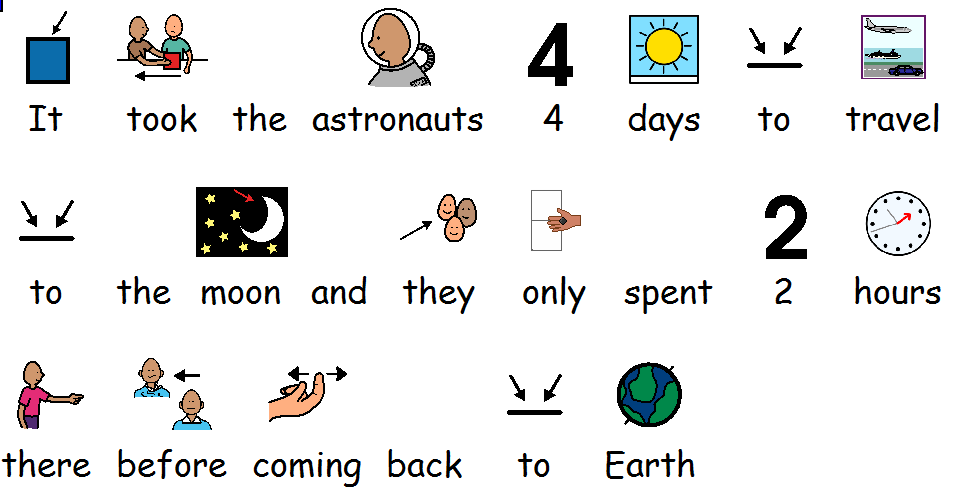 That was 45 years ago
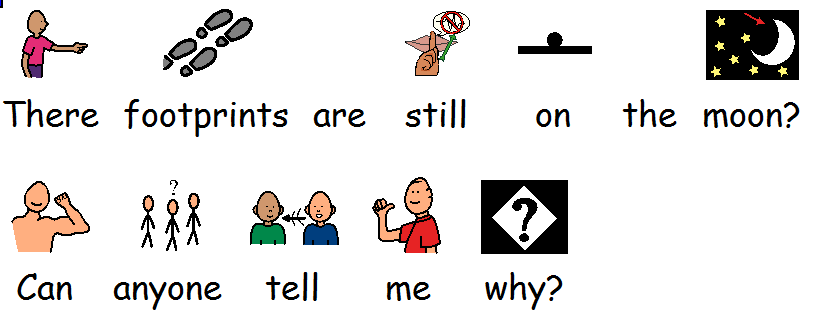 “That’s one small step for man, one giant leap from mankind”
- Neil Armstrong
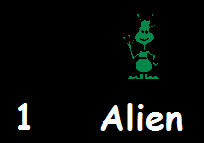 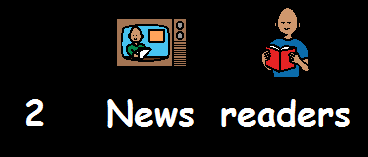 We need…
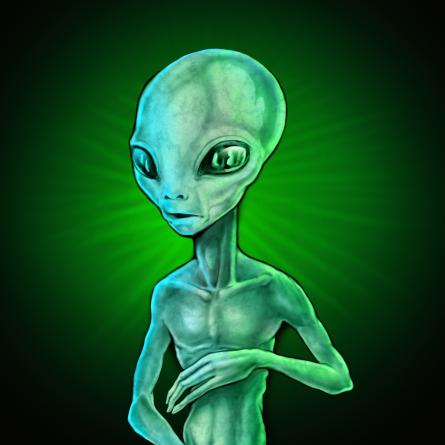 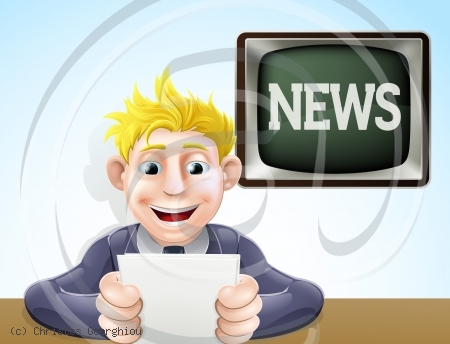 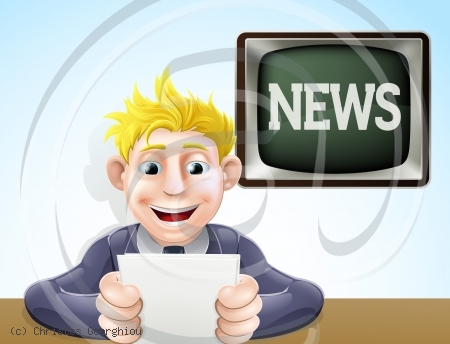 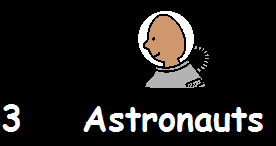 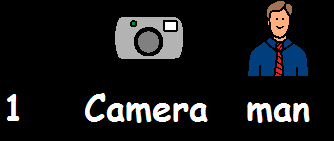 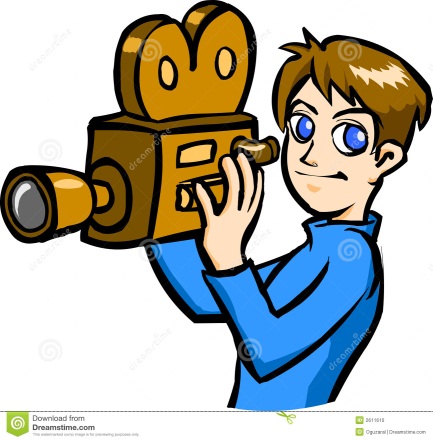 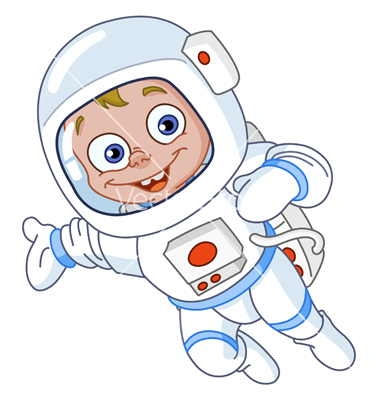 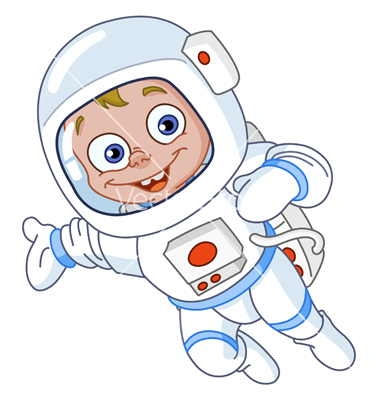 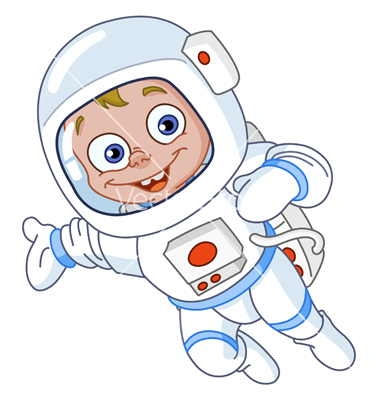 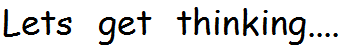 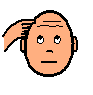 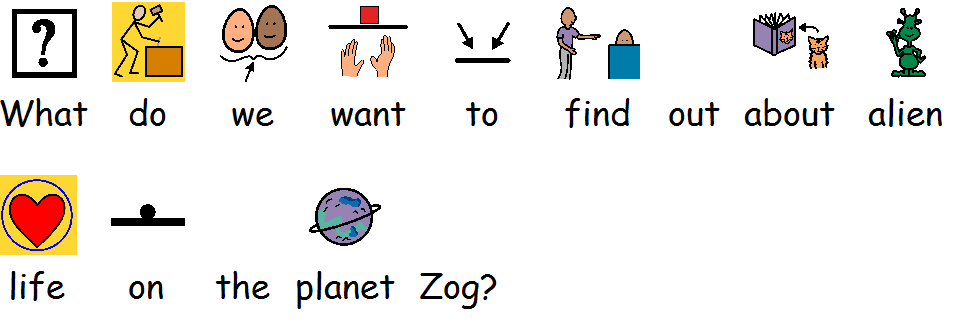 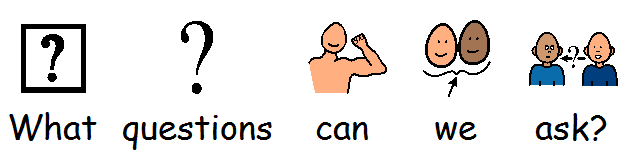 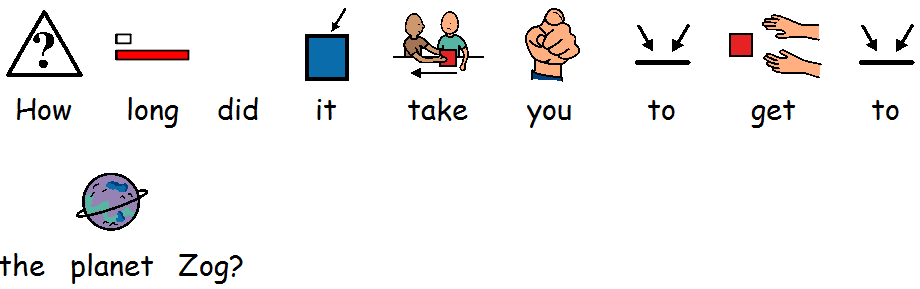 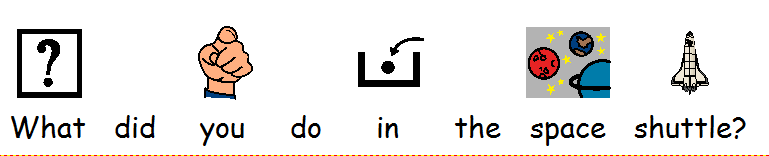 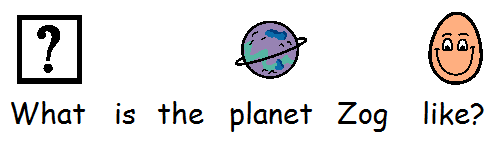 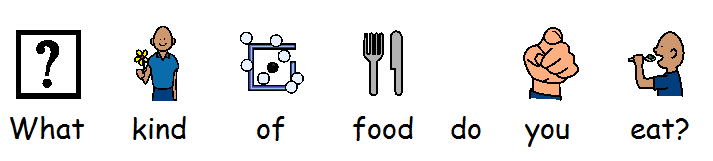 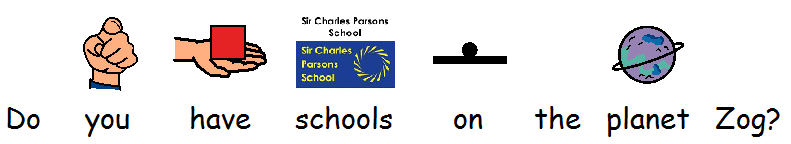 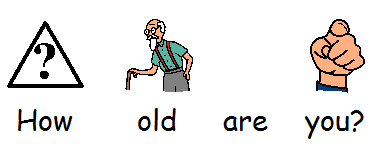 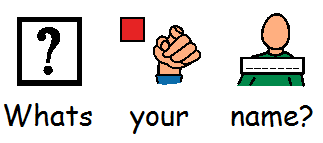 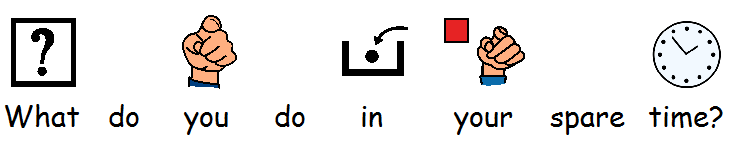 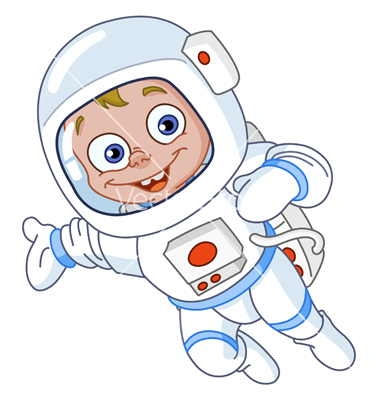 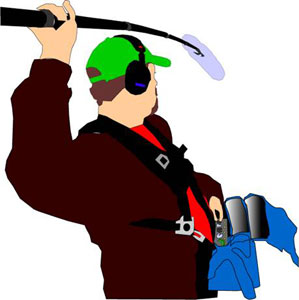 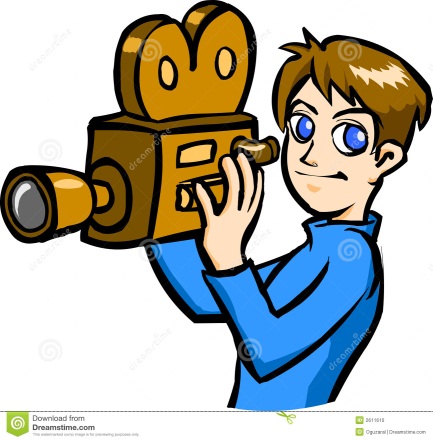 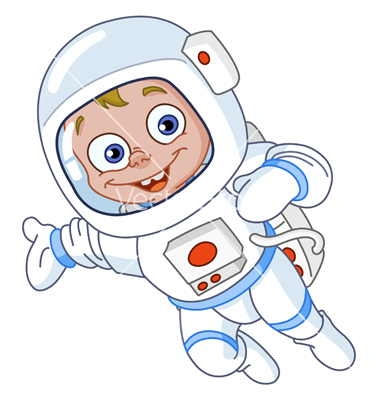 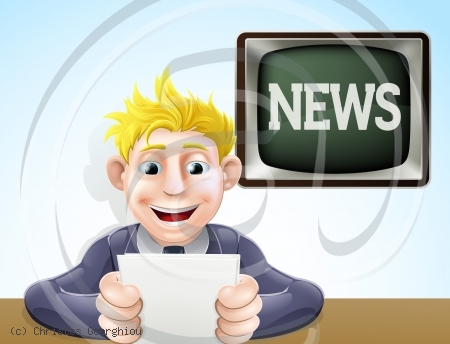 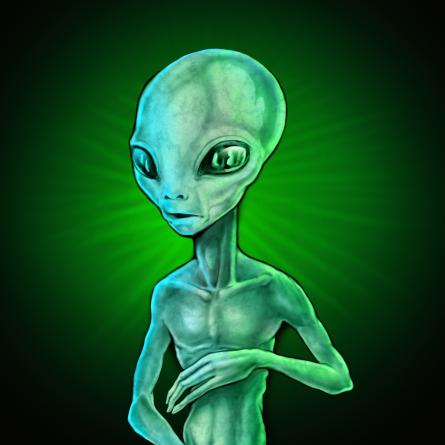 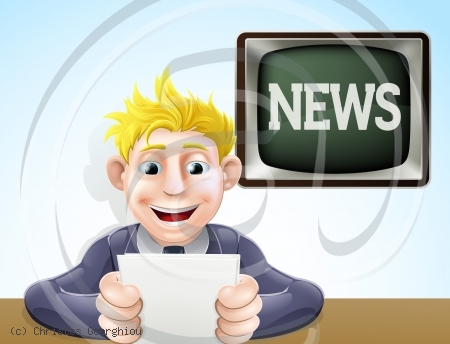 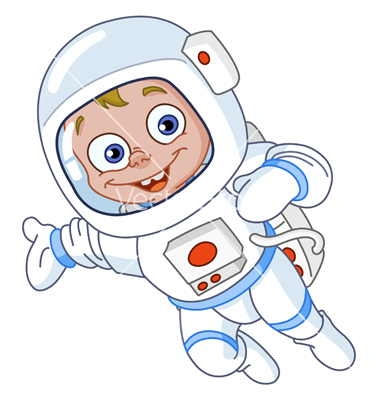 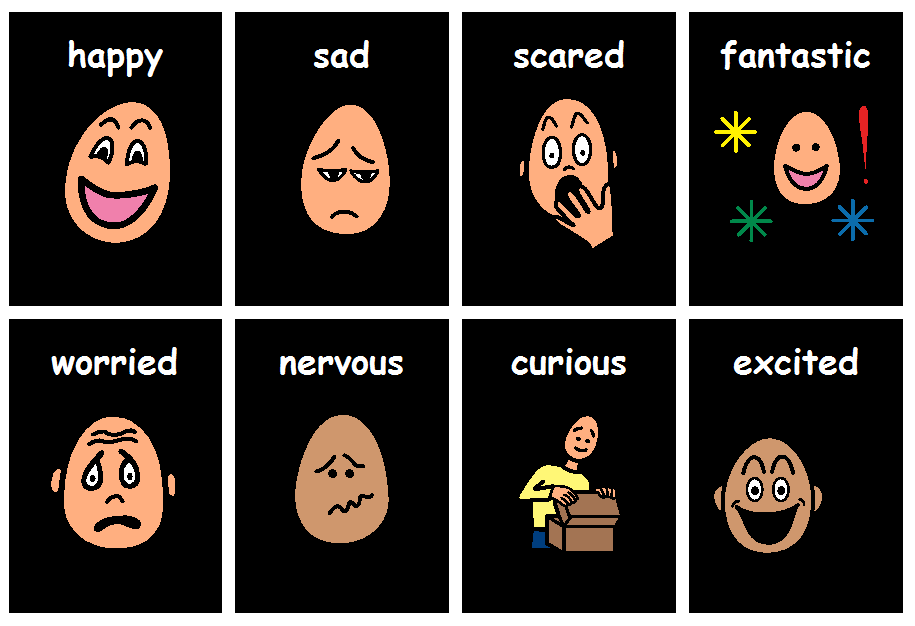 Week 5
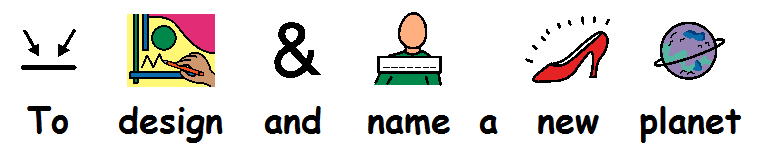 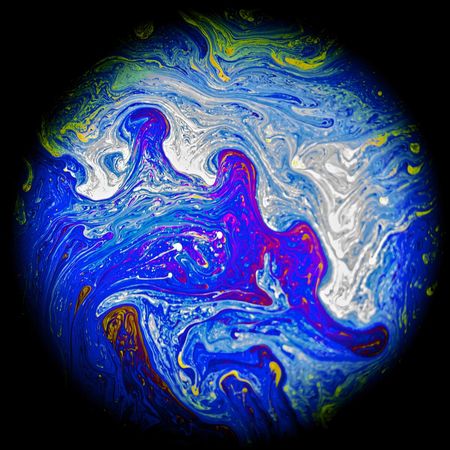 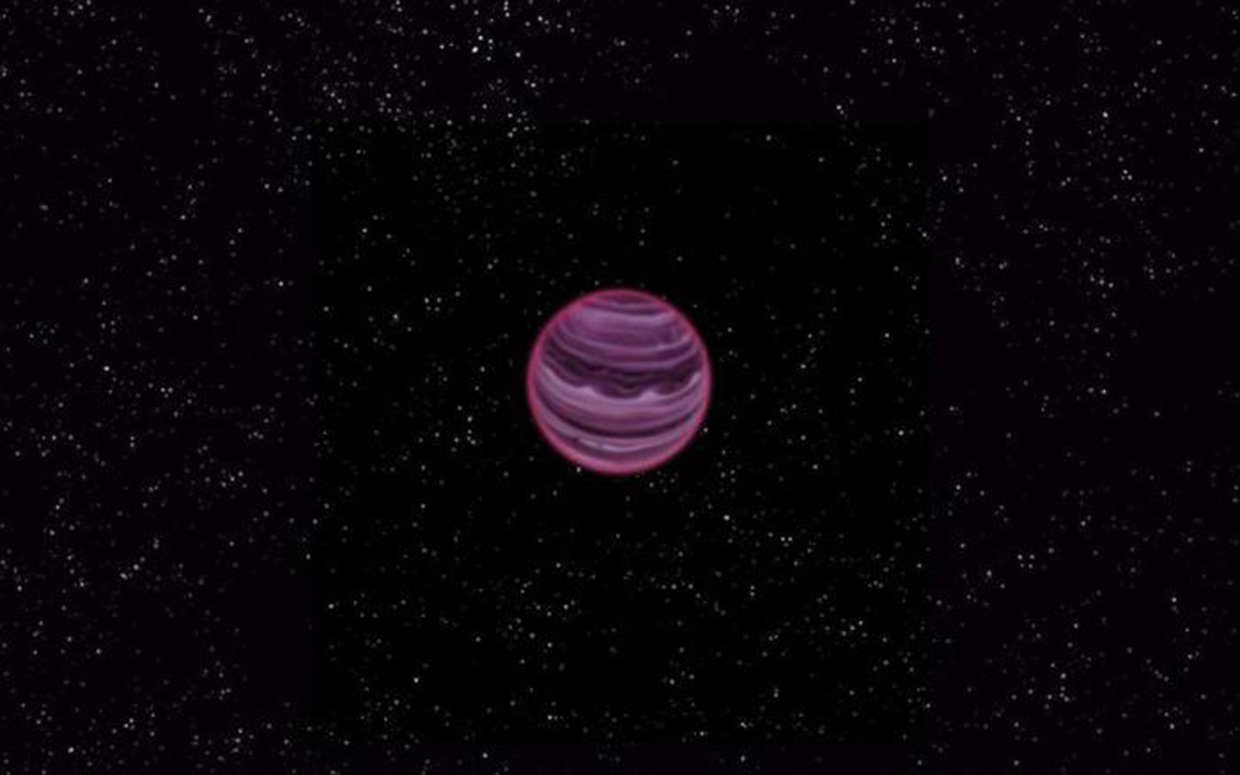 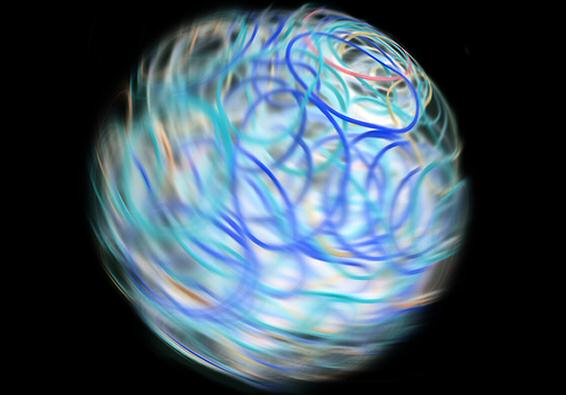 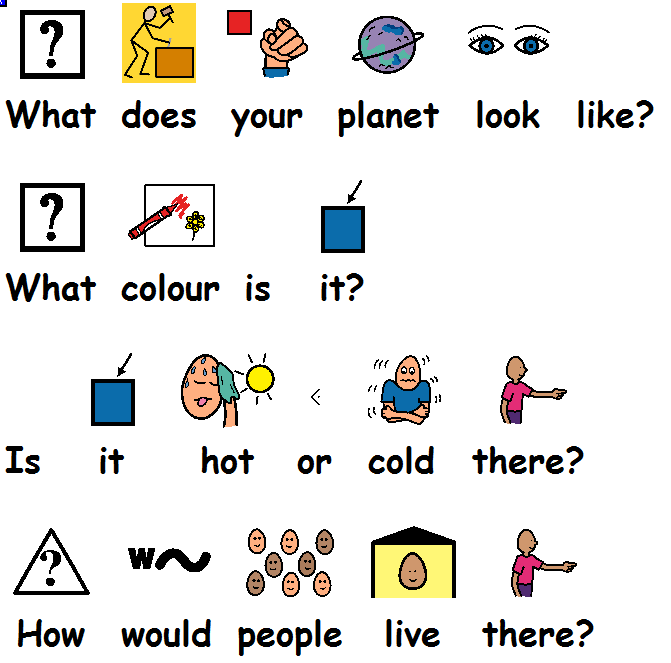 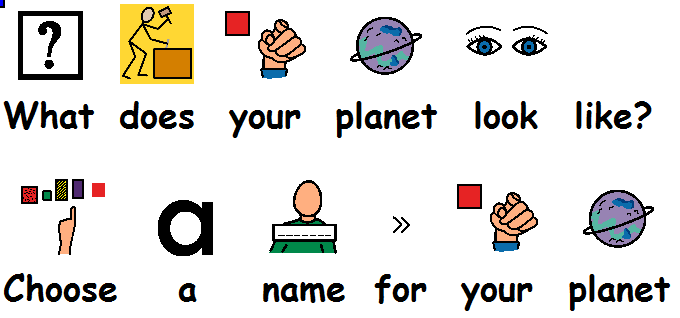 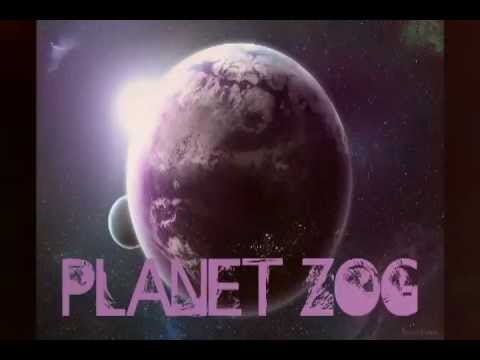 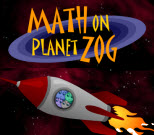 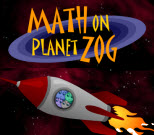 Week 6
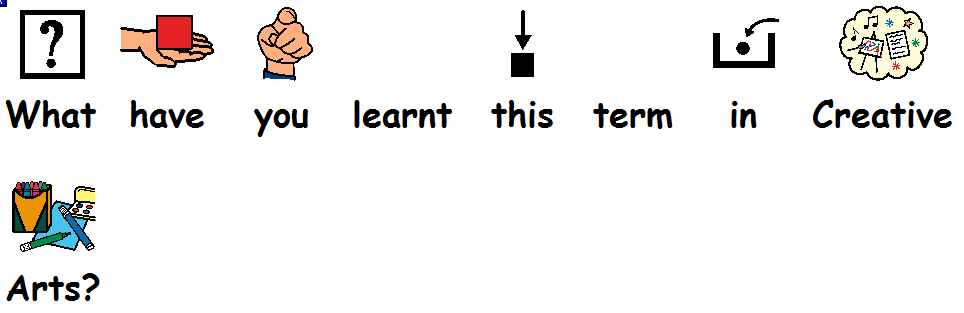 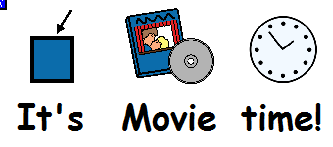